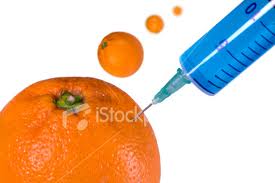 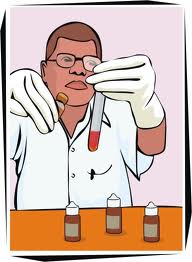 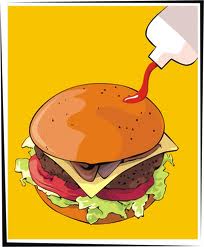 Food Adulteration
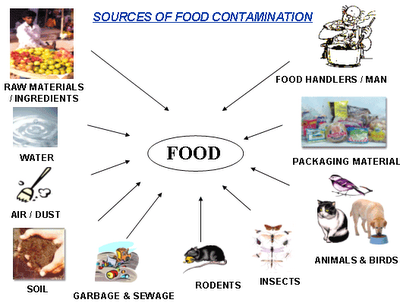 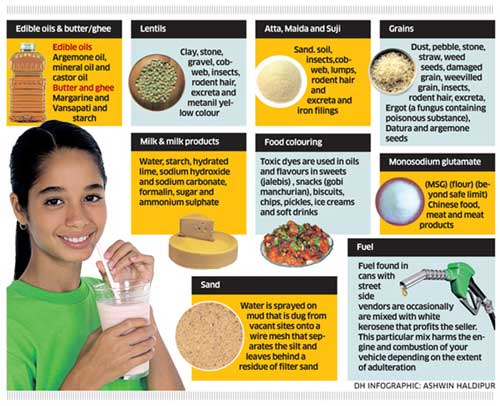 Food Adulteration
Definition: It is an act of
     intentionally debasing the quality of food   
     offered for sale 
     either by the admixture /substitution of  
    inferior subs or 
    by removal of 
    some valuable ingredients.
When is food said to be adulterated ?
Inferior or cheap sub is substituted .
Constituent is wholly or partly abstracted.
Article is prepared , packed or kept under insanitary condition.
If there is rotten , decomposed or insects in the material.
If it contains poisonous ingredient or diseased animals
Unprescribed colored substance.
Any prohibited or excessive preservative.
If the standard is not maintained.
Who does this and why?
Merchants and traders to make quick profit.
Shortage  and increasing prices
Consumer demands 
Lack of awareness
Indifference and lethargy among consumers 
Enforcement of food laws.
Food adulterated is dangerous as it affects the health ,it may be toxic and deprive from essential nutrients.
Types of Adulteration
Intentional : Added deliberately to increase the margin of profit.
Incidental Intentional adulteration : Adulteration is bec of negligence, ignorance or lack of proper facilities.
E.g. larvae in food, dropping of indents , pesticide residue .
Prevention: Regular market surveys , Using safer  pesticides like synthetic pyrethroids , washing vegs before cooking, teaching farmers to use pesticides .
Common food adulteration
Argemone seeds: mixed with mustard seeds.
Toxic in form of oil and seeds
As it contains 2 alkaloids obtained from poppy plants .
Closely resembles mustard seeds but surface is rough and uneven and has tail at one end.
Found: Mumbai,Chennai,Bihar,West Bengal
Disease: Beri Beri ,gastro intestinal disturbance , fever,rashes,swelling feet and leg, enlargement of liver, blindness, cancer , cardiac arrest.
Lathyrus (Kesari dal)
Added with other pulses like masoor , black bengal gram ,chana dal,besan, as its staple food for low income people.
Found: Madhya Pradesh , Bihar ,Bengal, Uttar pradesh.
Effect: Paralysis , of lower limbs,stiffness in knee joints ,pain in ankle and knee joints
Toxic Colouring
Colour introduces variety and makes it look attractive and appetizing.
Used; ice cream , dairy products , biscuits, pastries , jelly , custard,
Non permitted color :lead chromate , red ,yellow earth , dyes, peela rang (metanil ),Rhodamine B (red)
Used : dal , sweet meals like jalebies , laddoos, 
    halwa, red chillies
Effect: abnormalities of bones ,eyes ,skin ,lungs , ovaries , mental retardation.
Common toxic colours
Metanil Yellow
Orange II
Rhodamine B
Blue VRS
Auramine
Malachite Green
Ice candy,Faluda
Halwa
Red chillie pd and churan
Sweets
Sugar coated saunf/sopari
Coconut
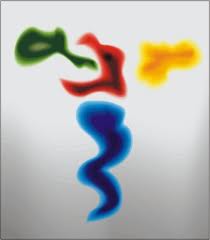 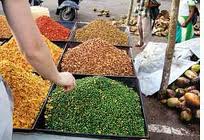 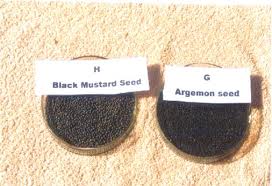 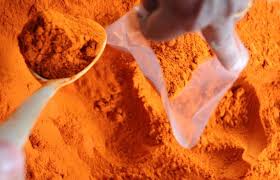 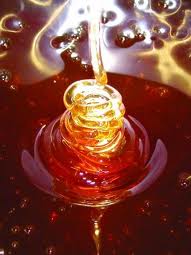 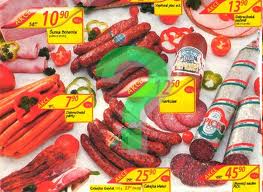 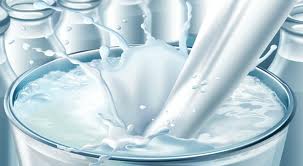 PFA-Prevention of Food Adulteration-1954
This act prohibits manufacture , sales and distributions of not only adulterated food but also food contaminated with microbes, toxicants and misbranded food. 
There are standards specified for pasteurized milk, milk powder ,infant milk food etc.
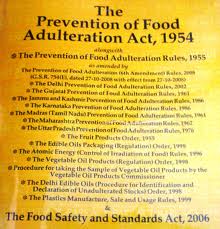 Food shall be deemed to be adulterated
Not up-to standard.
Other subs which affects the quality of the substance.
Inferior or cheap subs used as substitute
Subs has been wholly or partly abstracted
Product has been prepared , packed or kept under unsanitary condition
Poisonous or other ingredient which renders its content injurious to health.
Prohibited preservative added to the product.
Quality or purity falls below the prescribed standard
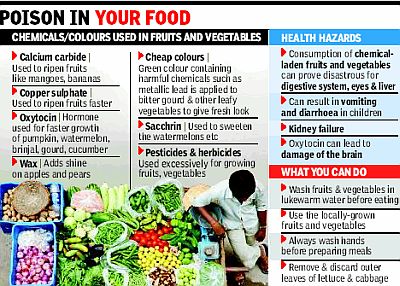